Fire: Friend or Foe?
Essential Question
How does fire impact prairie ecosystems?
Learning Objectives
Identify the importance of prairies. 
Recognize the impact of fire on prairies.
Three Sticky Notes
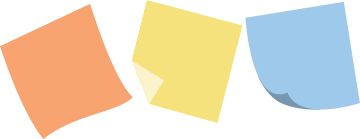 Insert QR Code or Link to your class Google Slides here
Access the Google Slides.
Look at the images of prairie ecosystems on slides 2–5.
Add three sticky notes containing adjectives you thought of while looking at the pictures.
[Speaker Notes: K20 Center. (n.d.). Google Slides. Tech Tools. https://learn.k20center.ou.edu/tech-tool/2335
K20 Center. (n.d.). Three sticky notes. Strategies. https://learn.k20center.ou.edu/strategy/153
https://docs.google.com/presentation/d/1G3jlO2FfXvH-nefYmpliKhQbSre3UAu59tuN5HcUOeU/copy]
Adjectives
[ˈa-jə-tiv]
noun
A word or phrase naming an attribute, added to or grammatically related to a noun to modify or describe it.

Example: Margot wore a bright yellow dress and a beautiful hat to match.
Three Sticky Notes
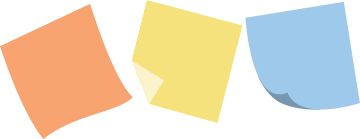 Access the Google Slides.
Look at the images of fire on slides 8–11.
Add three sticky notes containing adjectives you thought of while looking at the pictures.
Insert QR Code or Link to your class Google Slides Here
I Notice/I Wonder
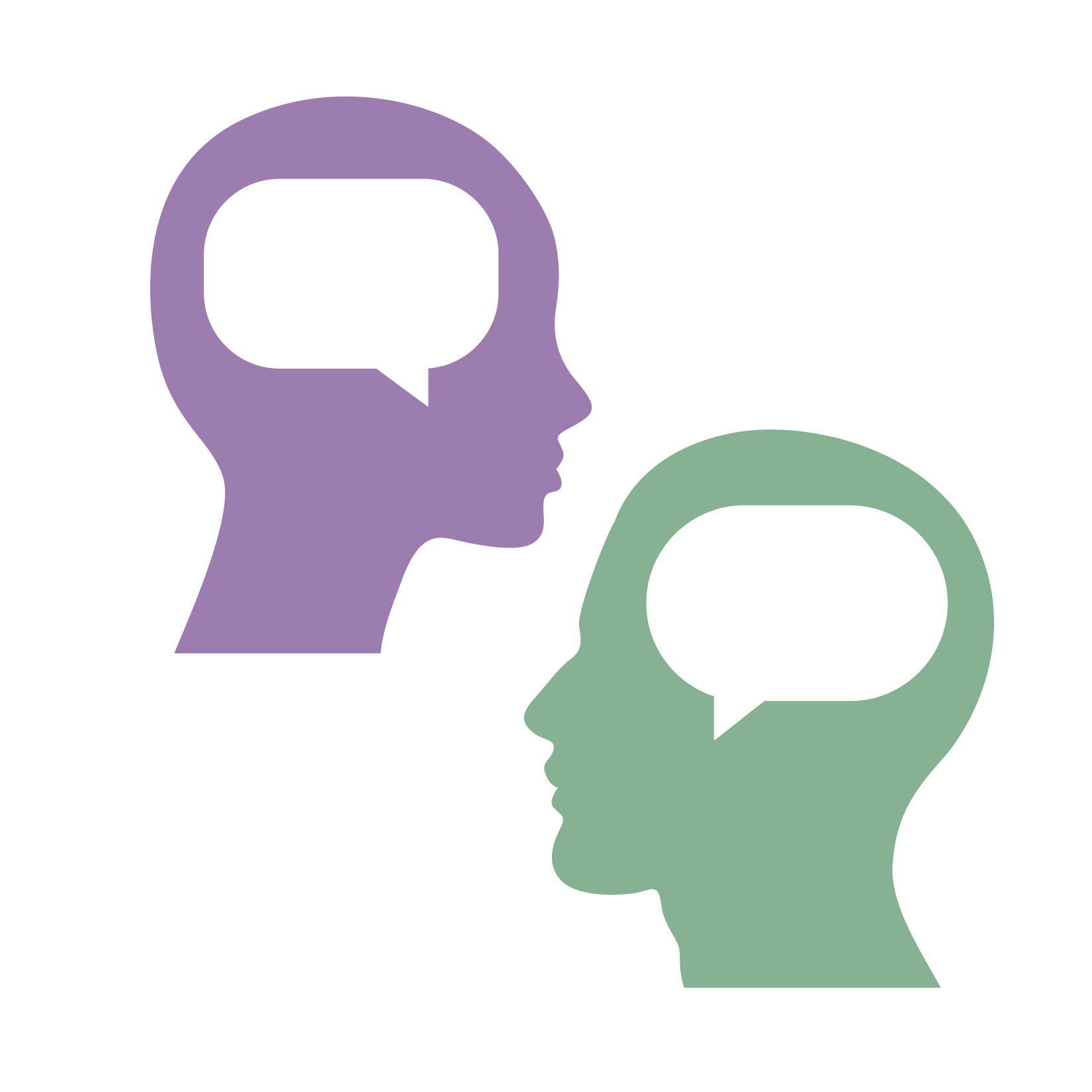 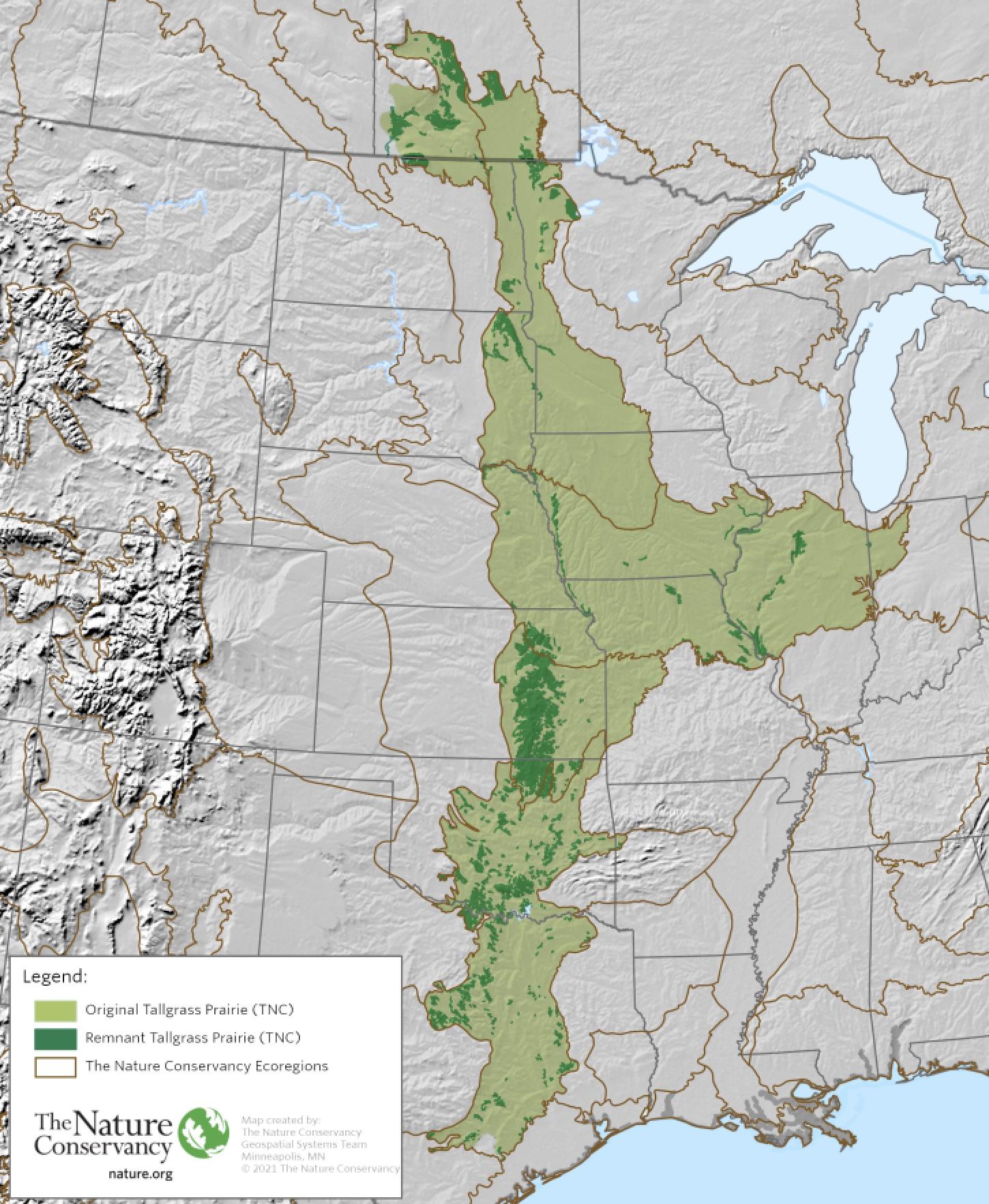 Look at the map of the prairies of North America.
What do you notice?
What do you wonder?
[Speaker Notes: K20 Center. (n.d.). I notice, I wonder. Strategies. https://learn.k20center.ou.edu/strategy/180
K20 Center. (n.d.). Claim, evidence, reasoning (CER). Strategies. https://learn.k20center.ou.edu/strategy/156]
Writing a Claim, Evidence, Reasoning (CER)
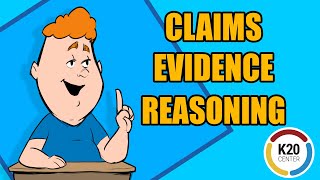 [Speaker Notes: K20 Center. (2021, August 19). Claim, evidence, and reasoning [Video]. YouTube. https://www.youtube.com/watch?v=JGOxVIgmGWE&list=PL-aUhEQeaZXID91azYKwX91vNfNKrANsQ&index=12]
Claim, Evidence, Reasoning (CER)
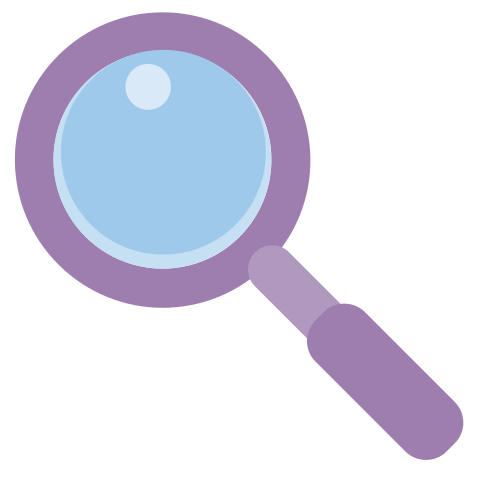 Consider this question: What role does fire play in a prairie ecosystem?
Writing a Claim, Evidence, Reasoning (CER)
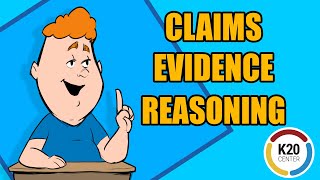 [Speaker Notes: https://www.youtube.com/watch?v=JGOxVIgmGWE&list=PL-aUhEQeaZXID91azYKwX91vNfNKrANsQ&index=10]
Claim, Evidence, Reasoning (CER)
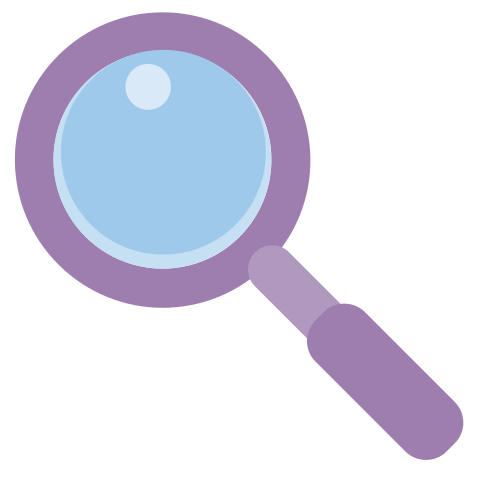 Using the QR code, open the Wakelet and explore the articles and/or videos.
1. Make your claim.
2. Take notes as you explore items in the Wakelet, these will provide you with evidence to support your claim.
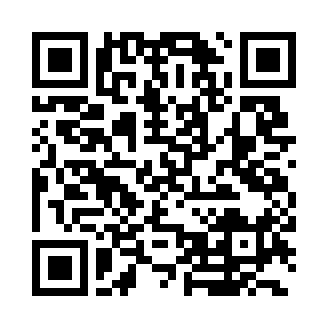 [Speaker Notes: K20 Center. (n.d.). Wakelet. Strategies. https://learn.k20center.ou.edu/tech-tool/2180]
Card Sort
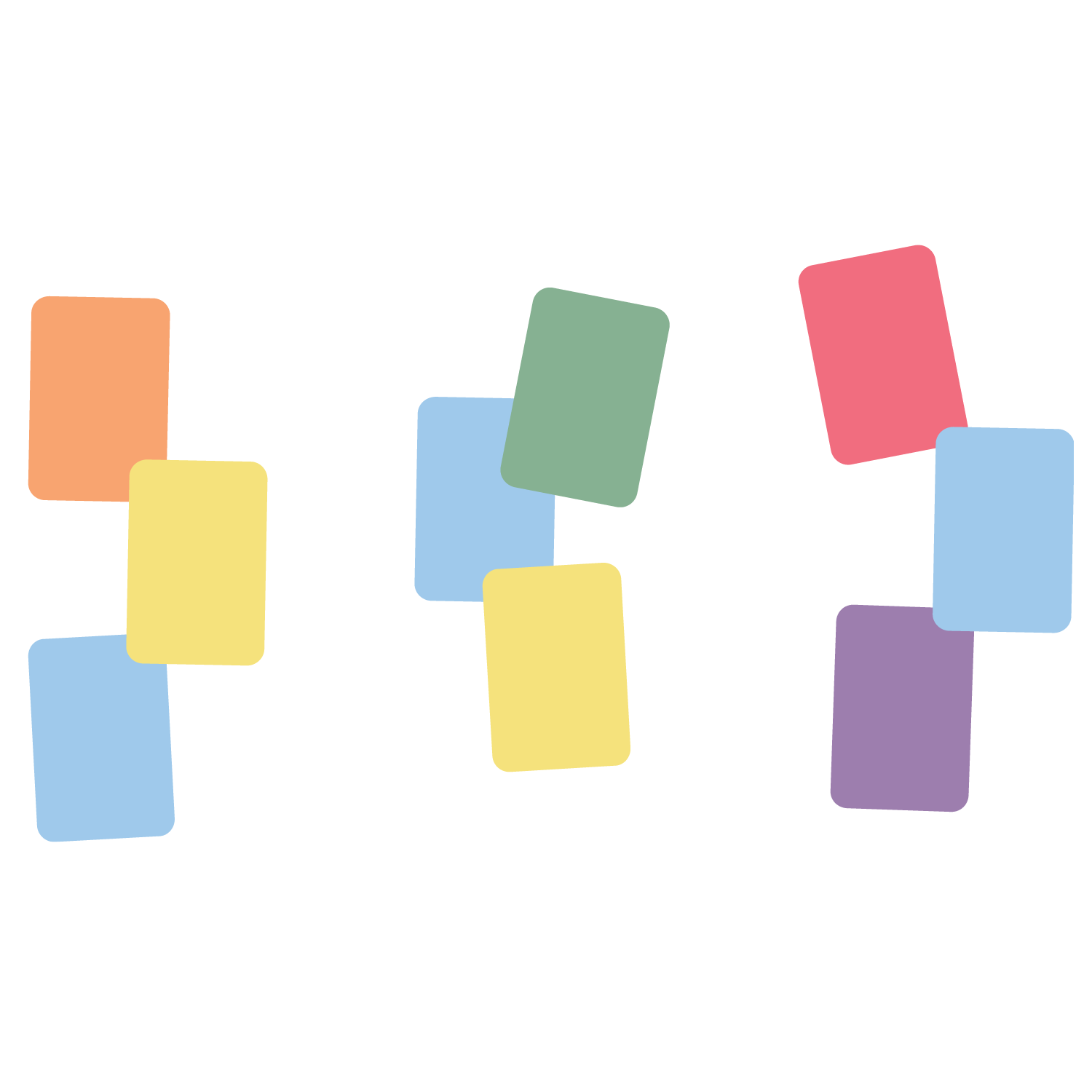 With a partner, read through each of the cards.
Sort them into one of the two categories:
Goods
Services
Add notes to your handout that will help you on your CER.
[Speaker Notes: K20 Center. (n.d.). Card sort. Strategies. https://learn.k20center.ou.edu/strategy/147]
Card Sort
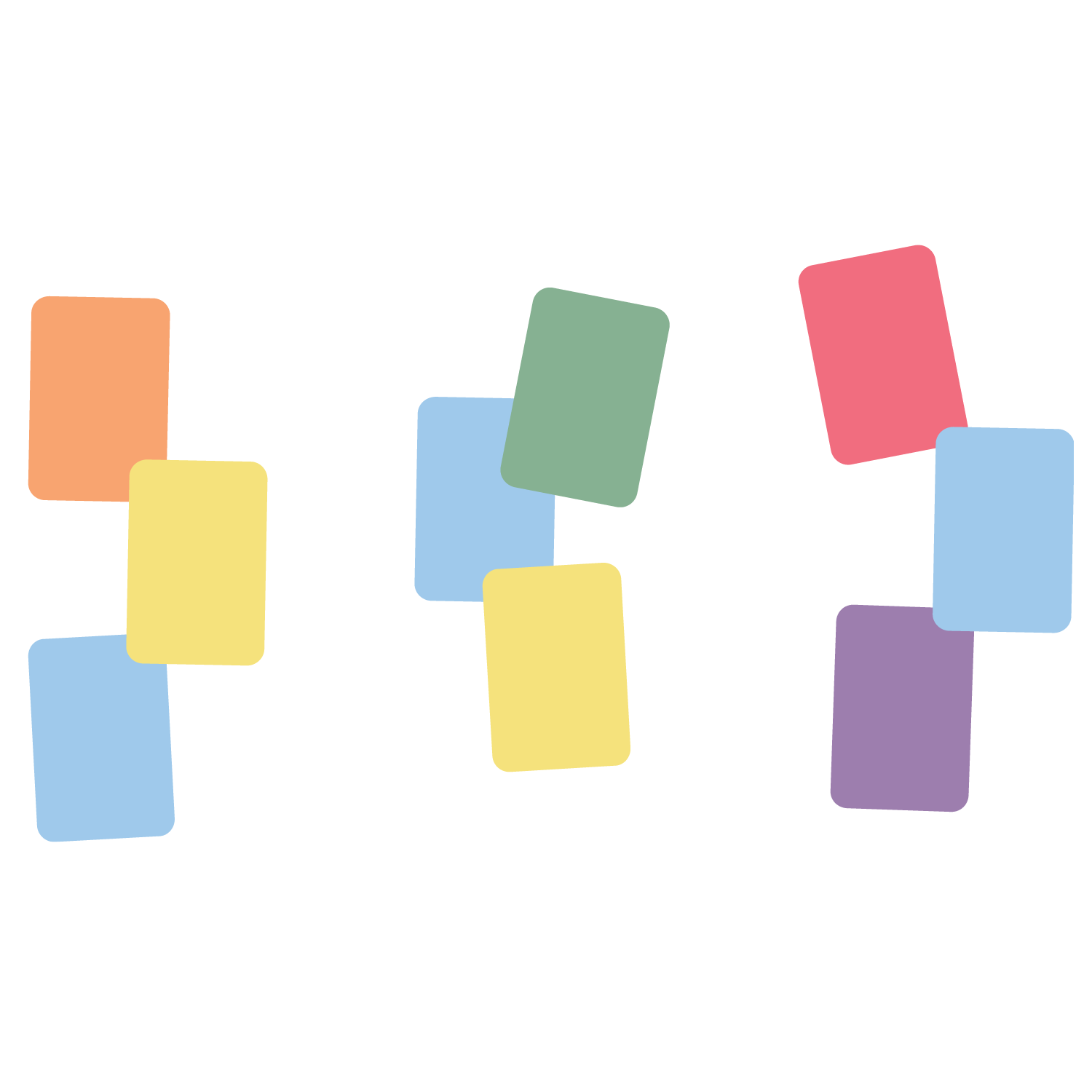 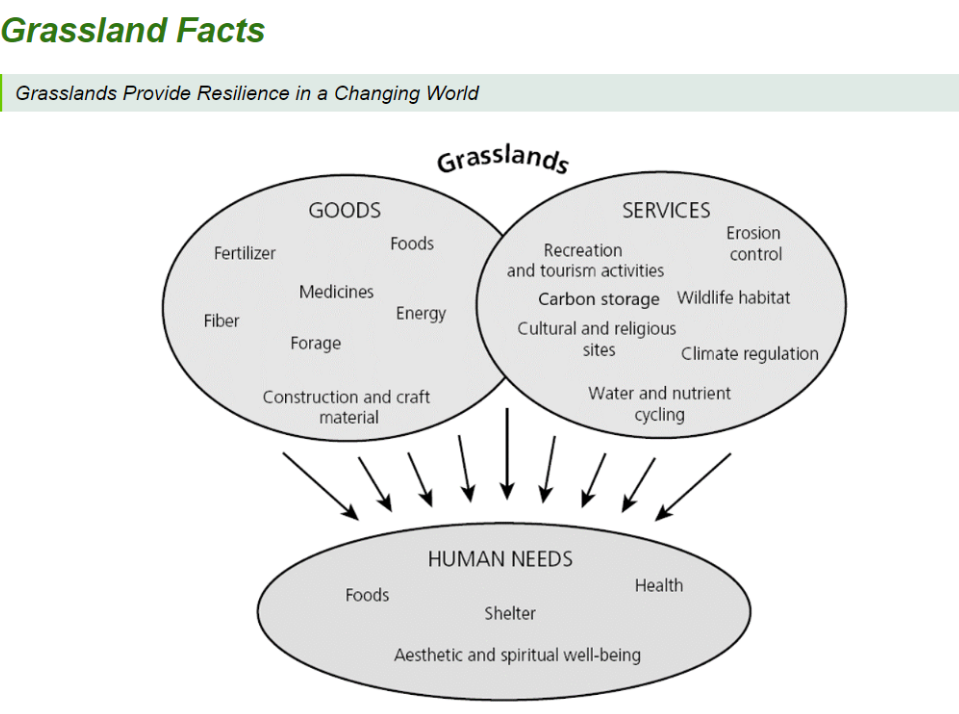 Surprising, Interesting, Troubling
Watch the two videos that tell you something about using fire in a productive way. Here is what you need to think about as you watch them:
What is one fact that was Surprising? 
What is one fact that was Interesting?
What is one fact that was Troubling?
[Speaker Notes: K20 Center. (n.d.). S-I-T (Surprising, Interesting, Troubling). Strategies. https://learn.k20center.ou.edu/strategy/926]
Andrew Warrior
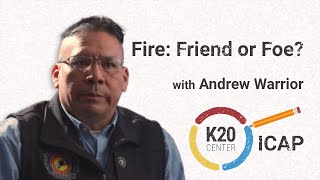 [Speaker Notes: K20 Center. (2023, April 27). K20 ICAP- Agriculture coordinator for the Absentee Shawnee Tribe of Oklahoma – Fire: Friend of Foe? [Video]. YouTube. https://www.youtube.com/watch?v=MK0me10ZXfU]
Controlled Burn
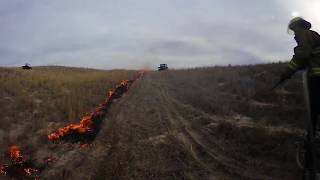 [Speaker Notes: Nebraska Public Media. (2017, November 7). Prairie Fire: Controlling Invasive Species [Video]. YouTube. https://www.youtube.com/watch?v=WZxus9tiC2g]
Surprising, Interesting, Troubling
On your sticky notes:
 What’s one thing/fact that was Surprising?
What’s one thing that was Interesting?
What’s one thing that was Troubling?
Claim, Evidence, Reasoning (CER)
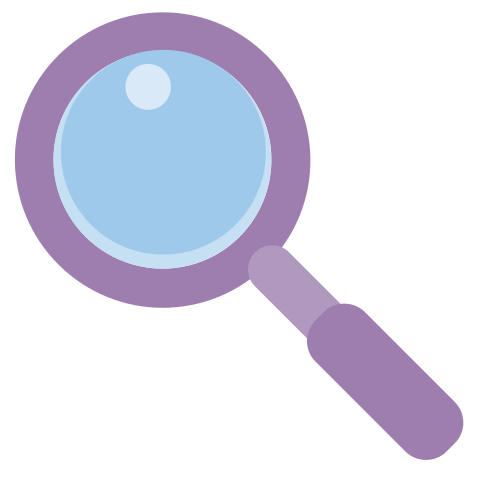 Review your notes from the lesson.
Consider the essential question: What role does fire play in a prairie ecosystem?
Review your original claim and revise as needed.
Organize your evidence into complete sentences to support your claim.
Provide reasoning that explains why your evidence supports your claim.
Claim, Evidence, Reasoning (CER)
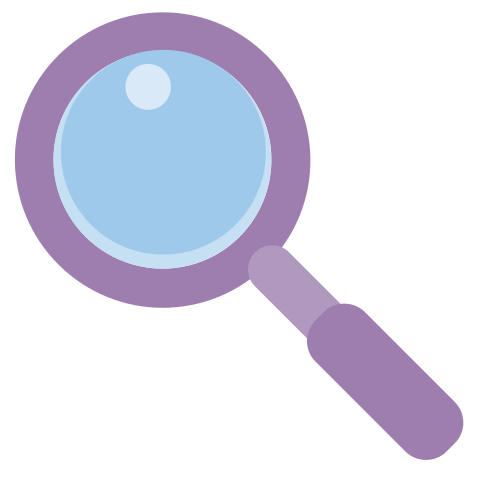 In your final CER, be sure to use the following terms:
Prairie/Grassland
Prescribed Fire
Controlled Fire
Wildfire
Resiliency
Succession
Claim, Evidence, Reasoning (CER)
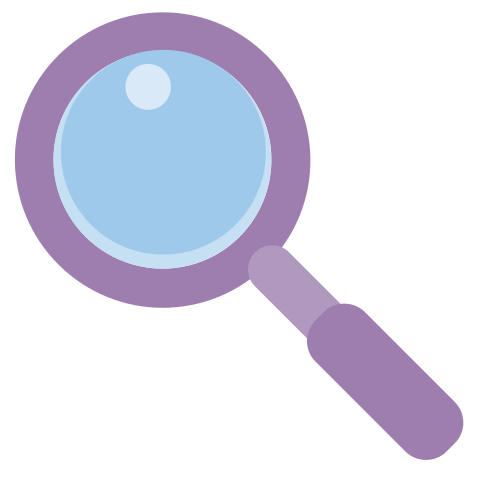 Review your notes from the lesson.
Consider the essential question: What role does fire play in a prairie ecosystem?
Review your original claim and revise as needed.
Organize your evidence into complete sentences to support your claim.
Provide reasoning that explains why your evidence supports your claim.
Prairie/Grassland
Prescribed Fire
Controlled Fire
Invasive Species
Wildfire
Resiliency
Succession